CAREER VACANCY
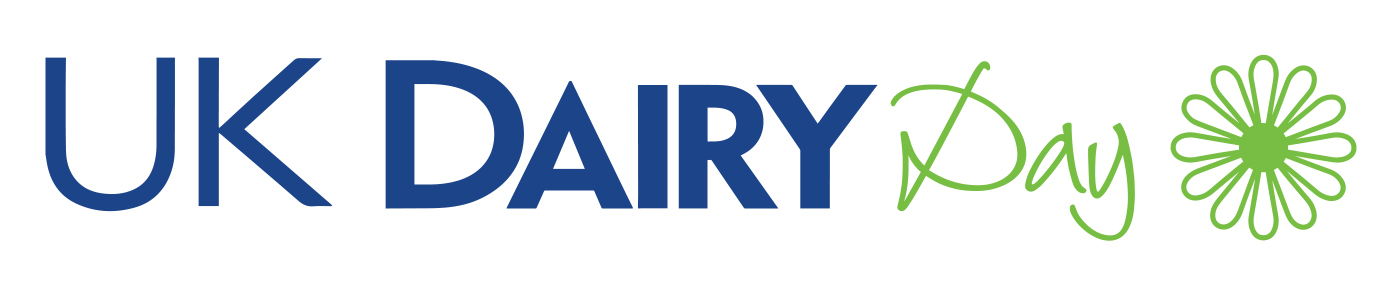 INSERT JOB TITLE & COMPANY
[Insert Body text (approx. 100-150 words)]
Company
Contact Details
Visit: UKDD stand number and location
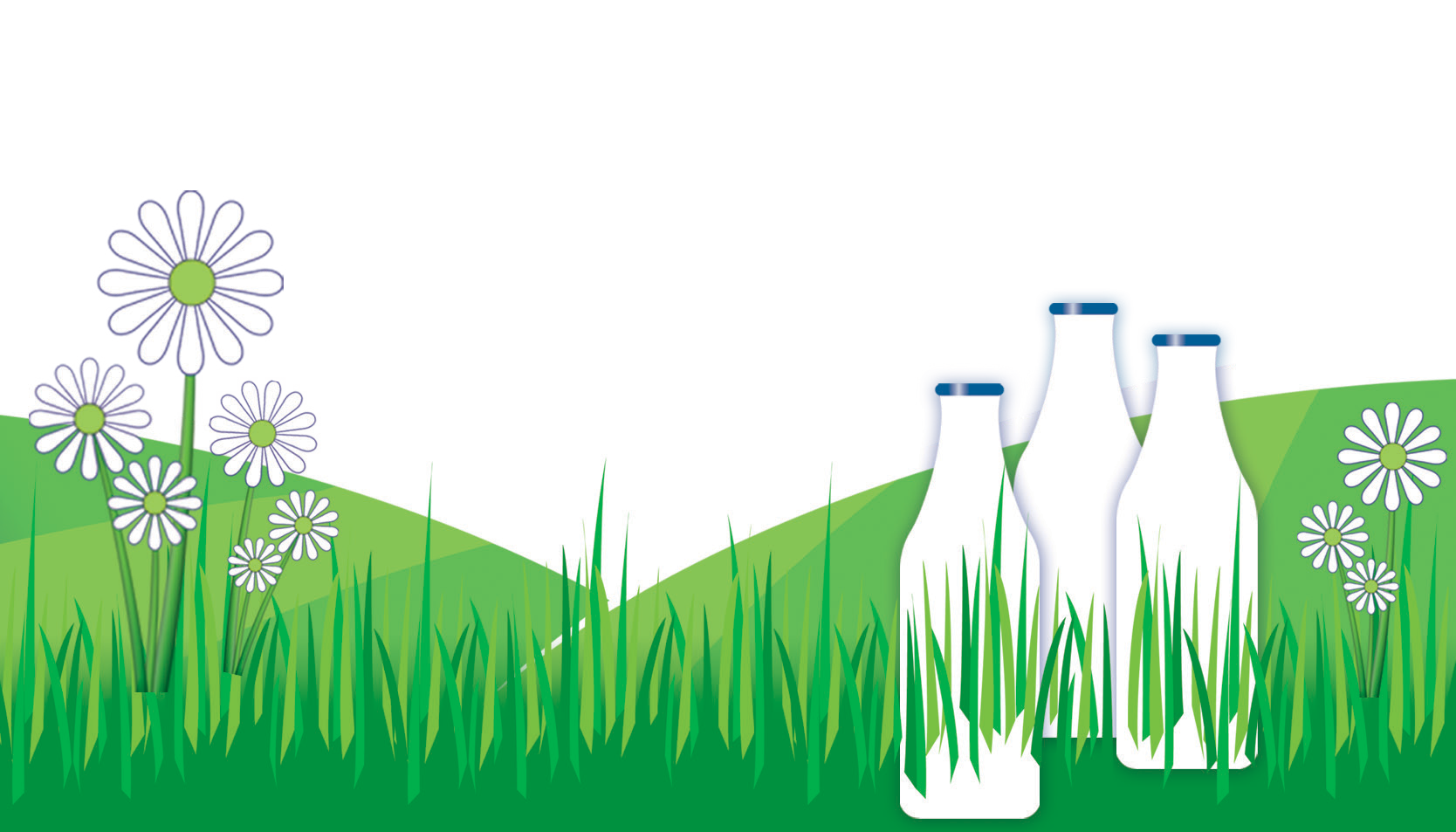 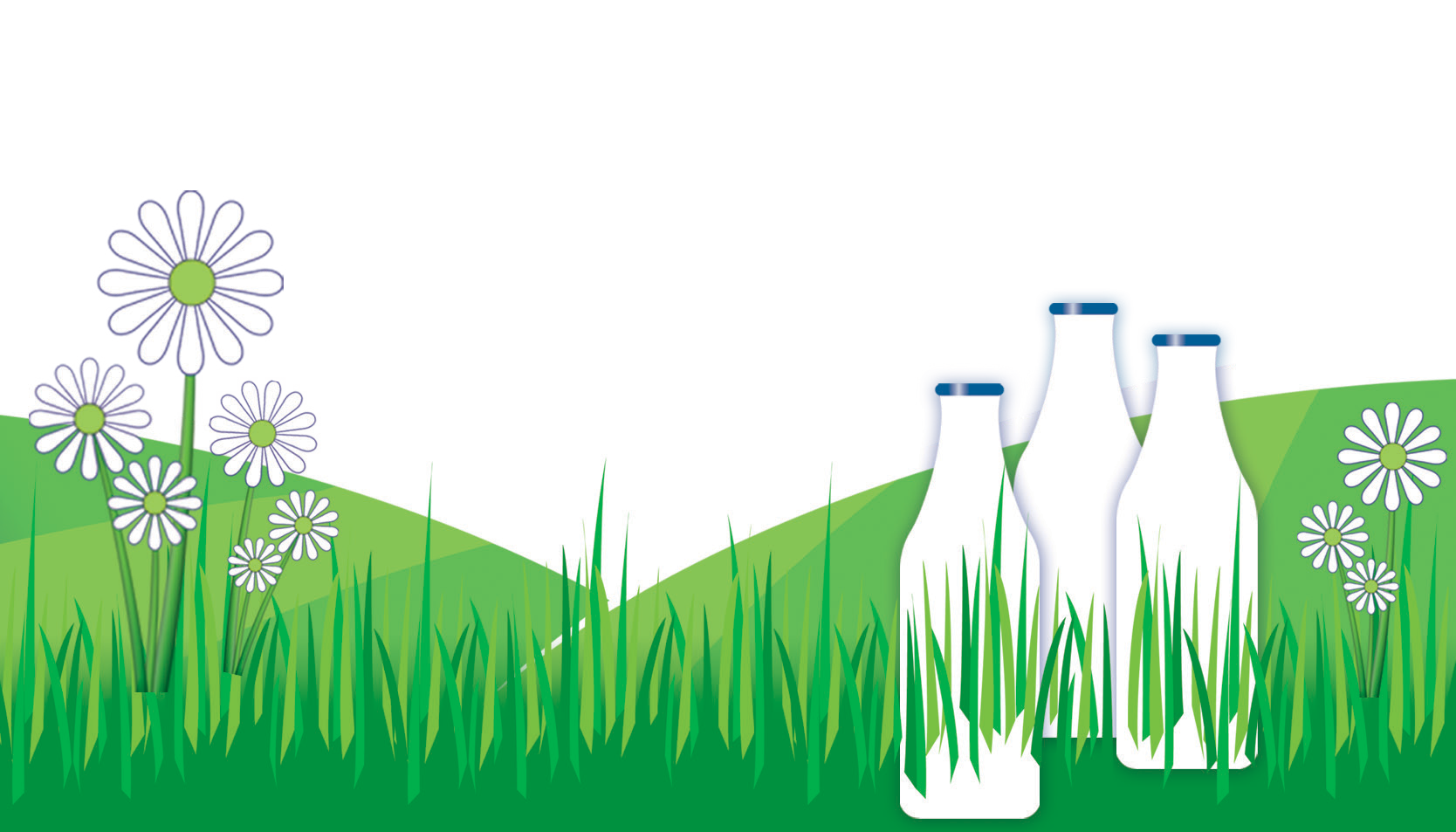